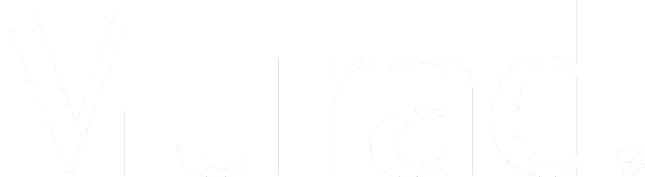 Age Reform®Typ hier je tekst